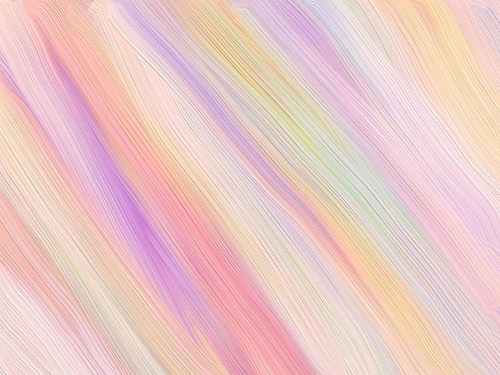 Фразеологические  оборотыМетодическое  пособие  по русскому  языкуТЕСТ
Сырицо Татьяна Александровна
учитель начальных классов  
ГБОУ лицей №126
г. Санкт-Петербург
2015 г.
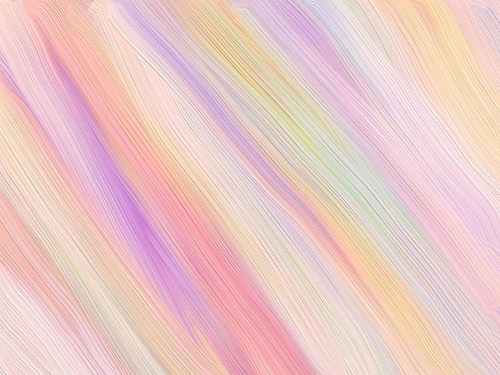 1 вариант
1. Укажите неверное утверждение:             а) фразеологизмы — свободные сочетания слов;
б) существуют фразеологизмы-синонимы;
в) к фразеологизмам можно отнести также и посло­вицы;
г) в предложении фразеологизмы являются одним членом предложения.
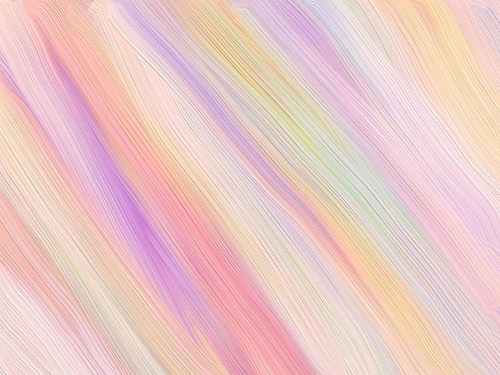 2. Найдите предложения, в которых встречаются несвободные словосочетания.
А. Все заботы в семье лежали на плечах Гаврика (В. Катаев).
Б. Я перемахнул через забор в какой-то сад (В. Пье-Цух).
В. Игрушкой золотой он блещет на стене (М. Лермон­тов).
Г. Она знала, что старуху ждут со дня на день (Л. Тол­стой).
Д. Отец мой редко бывал в хорошем расположении духа (А. Герцен).
Е. Хан, строивший крепость, думал только о собствен­ном благе (П. Лукиницкий).
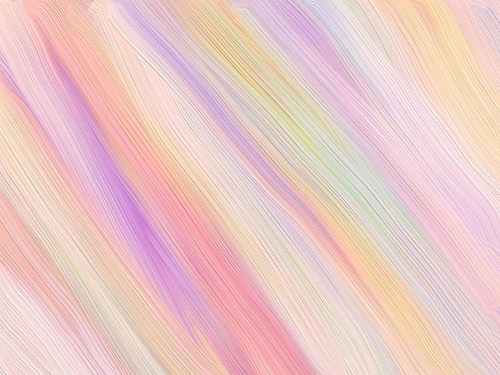 3. Укажите фразеологизмы — синонимы к словосочетанию очень любить:
                 а) как свои пять пальцев;
                 б) яблоку негде упасть;
                 в) души не чаять;
                 г) проще пареной репы;
                 д) носить на руках;
                 е) положа руку на сердце.
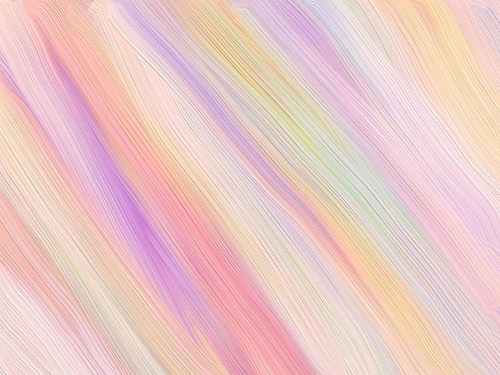 4. Найдите синонимические фразеологизмы:
               а) во что бы то ни стало;
               б) игра не стоит свеч;
               в) ни слуху ни духу;
               г) хоть караул кричи;
               д) себе дороже;
               е) хоть волком вой;
               ж) кровь из носу;
               з) как в воду канул.
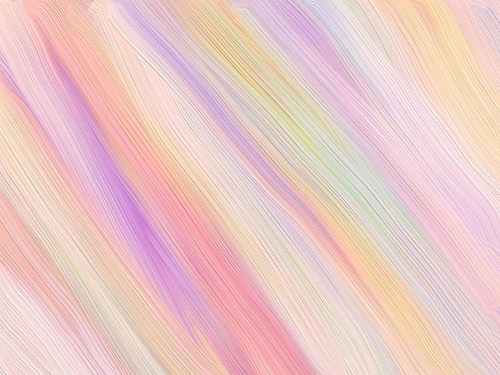 5. Найдите антонимические фразеологизмы:
              а) душа в душу;
              б) засучив рукава;
              в) играть на руку;
              г) положа руку на сердце;
              д) вставлять палки в колеса;
              е) кривить душой;
              ж) как кошка с собакой;
               з) через пень колоду.
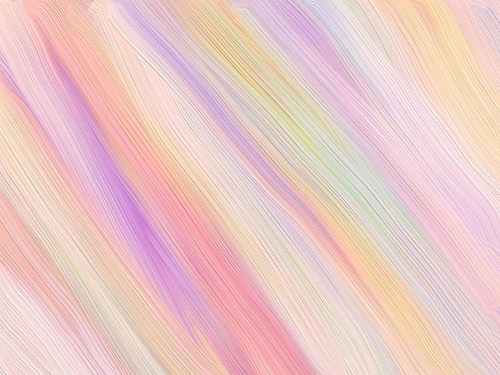 6. Определите, кто является автором фразеологизмов литературного происхождения:  
 1) вернуться к разбитому корыту                       а) А. Пушкин;                        2) Демьянова уха;	                                            б) А. Чехов;                    3) рыльце в пуху;		                                в) Н. Некрасов;              4) человек в футляре.		                    г) И. Крылов.
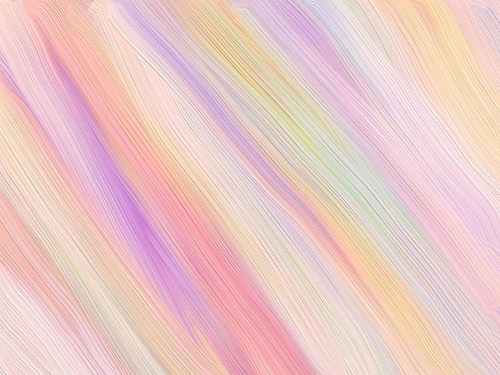 7. Укажите правильный синтаксический разбор предложения. 
А. Незачем валить с больной головы на здоровую.
Б. Незачем валить с больной головы на здоровую.
В. Незачем валить с больной головы на здоровую.
Г. Незачем валить с больной головы на здоровую.
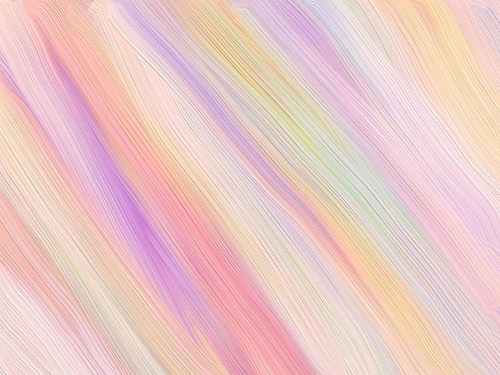 2 вариант
1. Укажите неверное утверждение:
   а) фразеологизмы придают речи живость и образность;
   б) смысл фразеологизма нельзя выразить одним словом;
   в) существуют фразеологизмы-антонимы;
   г) к фразеологическим оборотам можно отнести и поговорки.
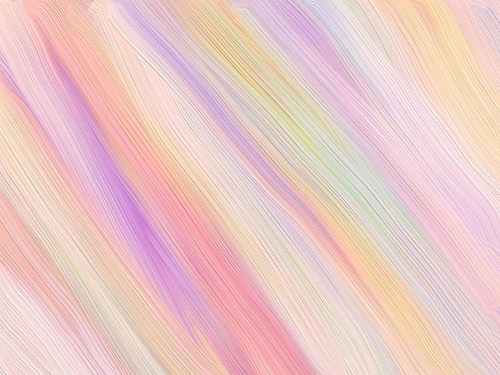 2. Найдите предложения, в которых встречаются несвободные словосочетания.
А. Чуть стелется туман над золотистой нивой (К. Фофанов).
Б. И веют древними поверьями ее упругие шелка (А. Блок).
В. С часу на час Сергей ожидал телеграммы (А. Гайдар).
Г. Он всю литературу как свои пять пальцев знает (Б. Лавренев).
Д. Симонов в виде шутки хлопал меня по плечу (В. Гиляровский).
Е. Но и такая цена была мне не по карману (С. Маршак).
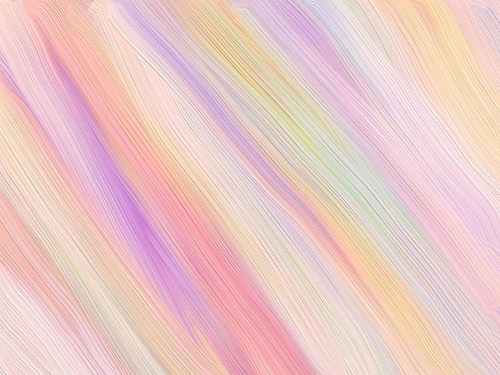 3. Укажите фразеологизмы — синонимы к словосочетанию очень быстро:
                   а) как с гуся вода;
                   б) хоть пруд пруди;
                   в) пуд соли съесть;
                   г) сломя голову;
                   д) вытягиваться в струнку;
                   е) во весь дух.
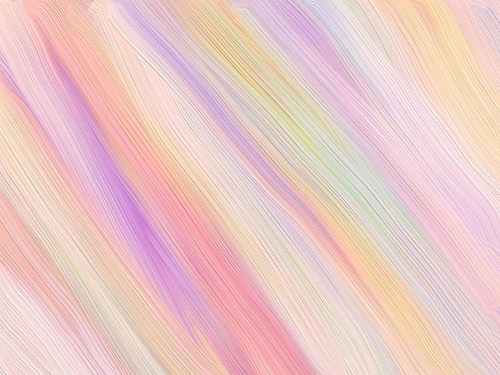 4. Найдите синонимические фразеологизмы:
                    а) волосы дыбом;
                    б) два сапога пара;
                    в) ум за разум заходит;
                    г) испустить дух;
                    д) протянуть ноги;
                    е) кровь стынет в жилах;
                    ж) голова идет кругом;
                    з) одним миром мазаны.
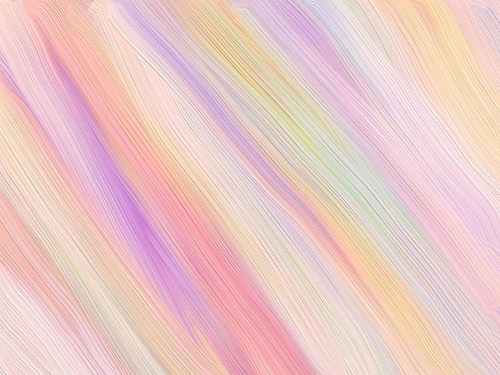 5. Найдите антонимические фразеологизмы:
                   а) семи пядей во лбу;
                   б) дойная корова;
                   в) китайская грамота;
                   г) заячья душа;
                   д) проще пареной репы;
                   е) не робкого десятка;
                   ж) олух царя небесного;
                    з) чёрная дыра.
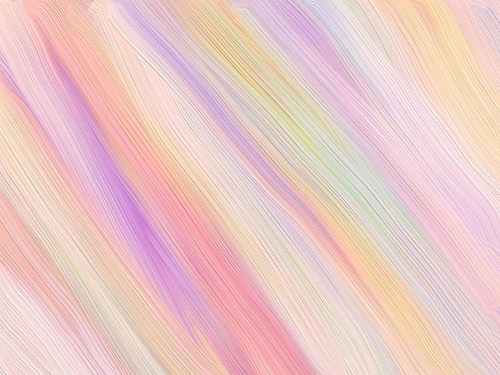 6. Определите, кто является автором фразеологизмов литератур­ного происхождения:
1) тришкин кафтан;                	а) А. Пушкин;
2) подковать блоху;                          б) И. Крылов;
3) вертеться как белка в колесе;       в) Н. Гоголь;
4) есть еще порох в пороховницах,  г) Н. Лесков.
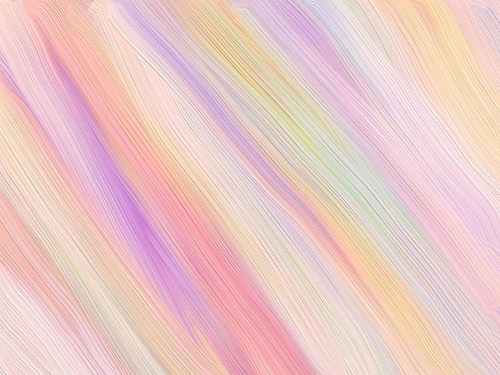 7. Укажите правильный синтаксический разбор предложения. 
А. Скрепя сердце пришлось дать согласие. 
Б. Скрепя сердце пришлось дать согласие. 
В. Скрепя сердце пришлось дать согласие. 
Г. Скрепя сердце пришлось дать согласие.
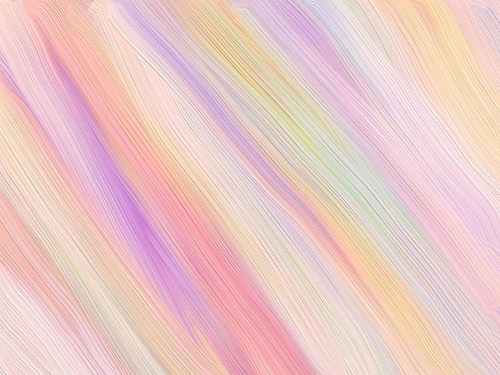 3 вариант
1. Укажите неверное утверждение:
а) фразеологизмам присуща устойчивость грамматической формы;
б) существуют многозначные фразеологизмы;
в) существуют синонимические и антонимические фразеологизмы;
г) к фразеологизмам нельзя отнести афоризмы.
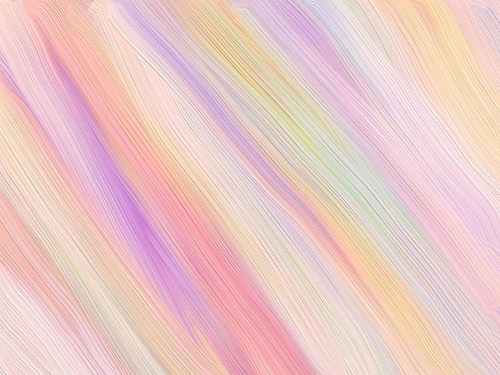 2. Найдите предложения, в которых встречаются несвободные словосочетания.
А. Наперекор всем невзгодам я был бодр и весел (В. Гиляровский).
Б. Вся цепь гор Таунуса видна как на ладони (И. Тургенев).
В. Хотел о чем-то спросить, а ее нет как нет (М. Пришвин).
Г. И пострадали-то они когда-то за одно и то же (А. Говоров).
Д. Та же профессия, тот же круг знакомых, та же семейная ситуация (Ф. Абрамов).
Е. Не вдруг раскрыл он мне свою душу (М.С.-Щедрин).
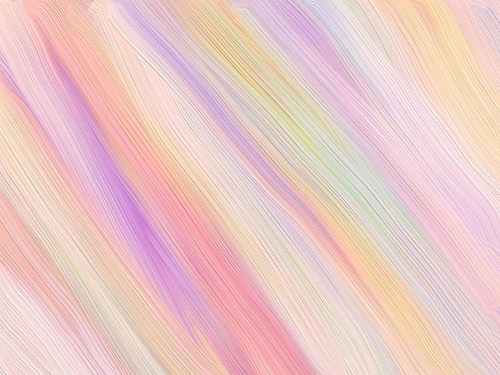 3. Укажите фразеологизмы — синонимы к словам угождать, льстить:
               а) бередить душу;
               б) невзирая на лица;
               в) играть в кошки-мышки;
               г) рассыпаться мелким бесом;
              д) переворачивать вверх тормашками;
              е) извиваться ужом.
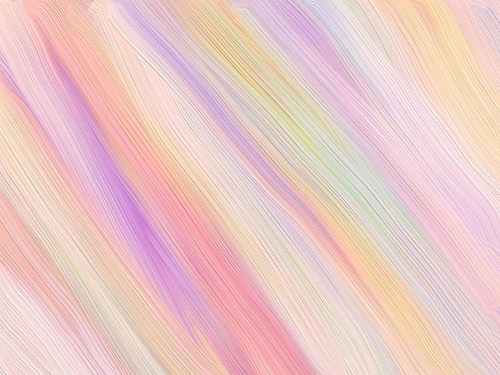 4. Найдите синонимические фразеологизмы:
                 а) закинуть удочку;
                 б) показать где раки зимуют;
                 в) висеть на плечах;
                 г) шито-крыто;
                 д) наступать на пятки;
                 е) бросить пробный шар;
                 ж) концы в воду;
                 з) прописать ижицу.
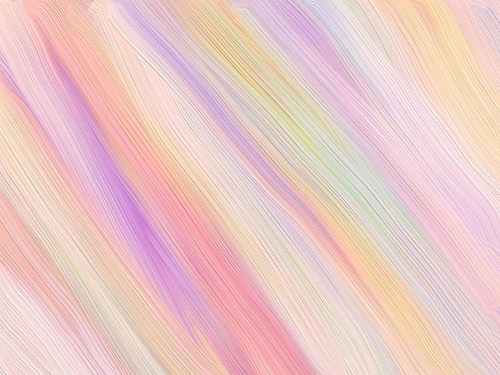 5. Укажите соответствие антонимических фразеологизмов лево­го и правого столбиков:
а) задать перцу;         	
б) курить фимиам;       	
в) идти ва-банк;         	
г) кошки скребут на душе; 
д) лучше синица в руках...; 
е) отлегло от сердца; 
ж) гладить по шерсти;
з) обливать грязью.
6. Определите, кто является автором фразеологизмов литератур­ного происхождения:
1) двадцать два несчастья;		   а) А. Пушкин;
2) с корабля на бал;	                 б) А. Грибоедов;
3) герой не моего романа;		    в) И. Крылов;
4) не мудрствуя лукаво.		        г) А. Чехов.
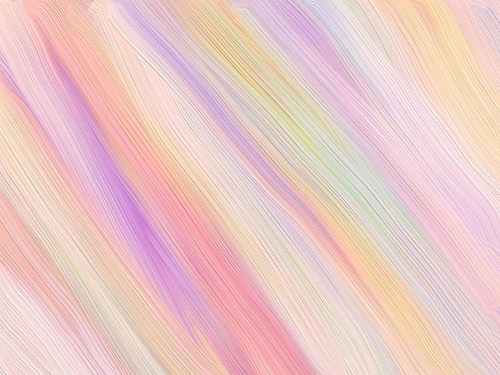 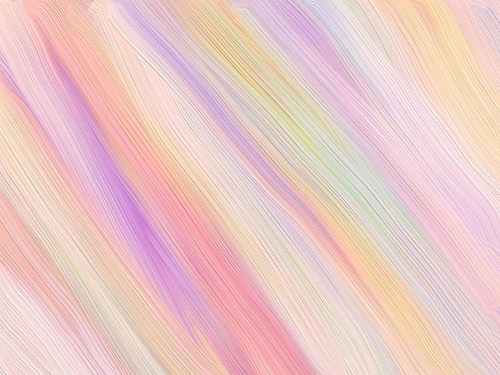 7. Укажите правильный синтаксический разбор предложения (знаки препинания не раставлены).
А. Он был не лыком шит и пустив пыль в глаза и нашим и вашим дал деру куда Макар телят не гонял.
Б. Он был не лыком шит и пустив пыль в глаза и нашим и вашим дал деру куда Макар телят не гонял.
В. Он был не лыком шит и пустив пыль в глаза и нашим и вашим дал деру куда Макар телят не гонял.
Г. Он был не лыком шит и пустив пыль в глаза и нашим и вашим дал деру куда Макар телят не гонял.